Incident Neutron Information
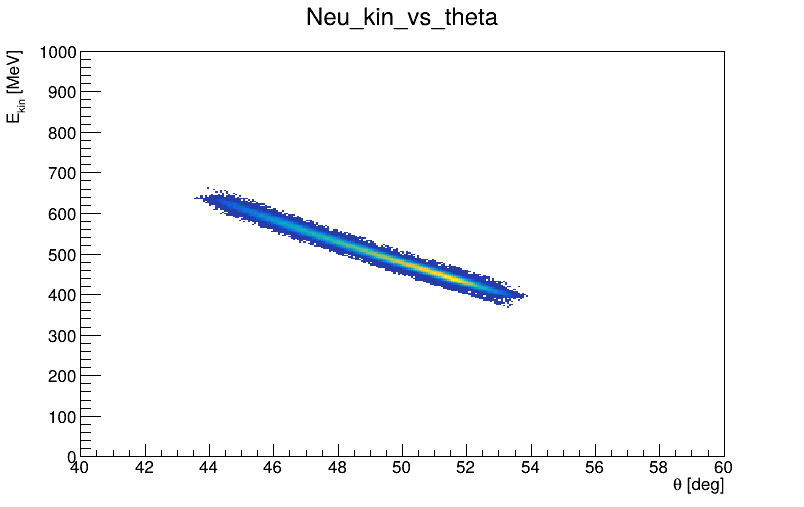 Neutron arm centered at 48 deg
For a constant threshold, there will be a strong angular dependency on the efficiency
Introduce an angle-dependent threshold:

Theta in deg, returned value in GeV
Threshold set at 48 deg, with +5 MeV at 44 deg, and -5MeV at 54deg
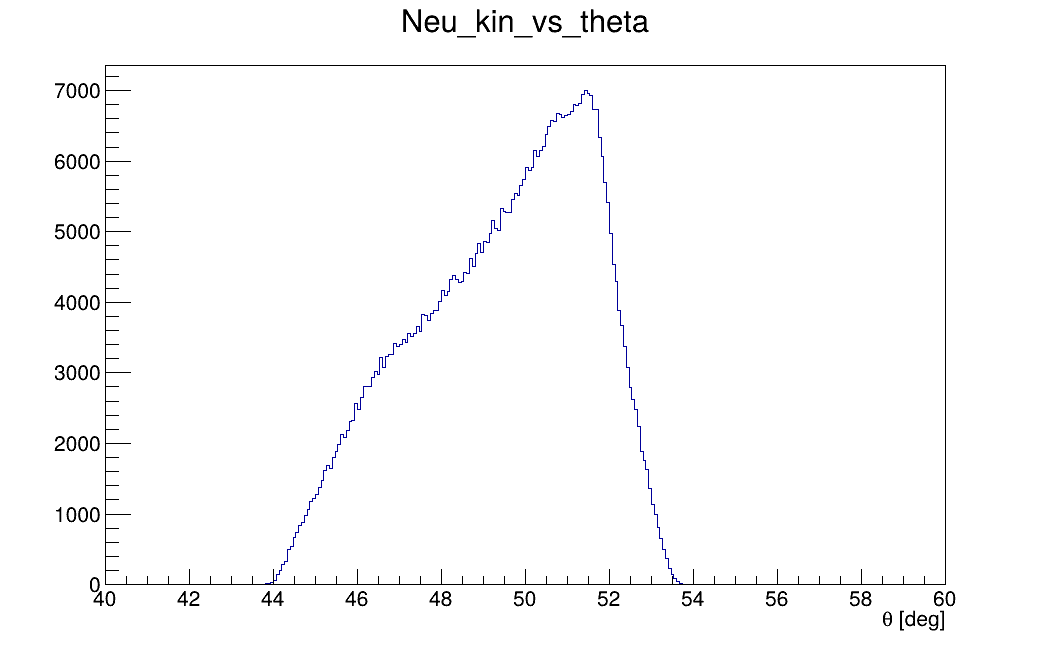 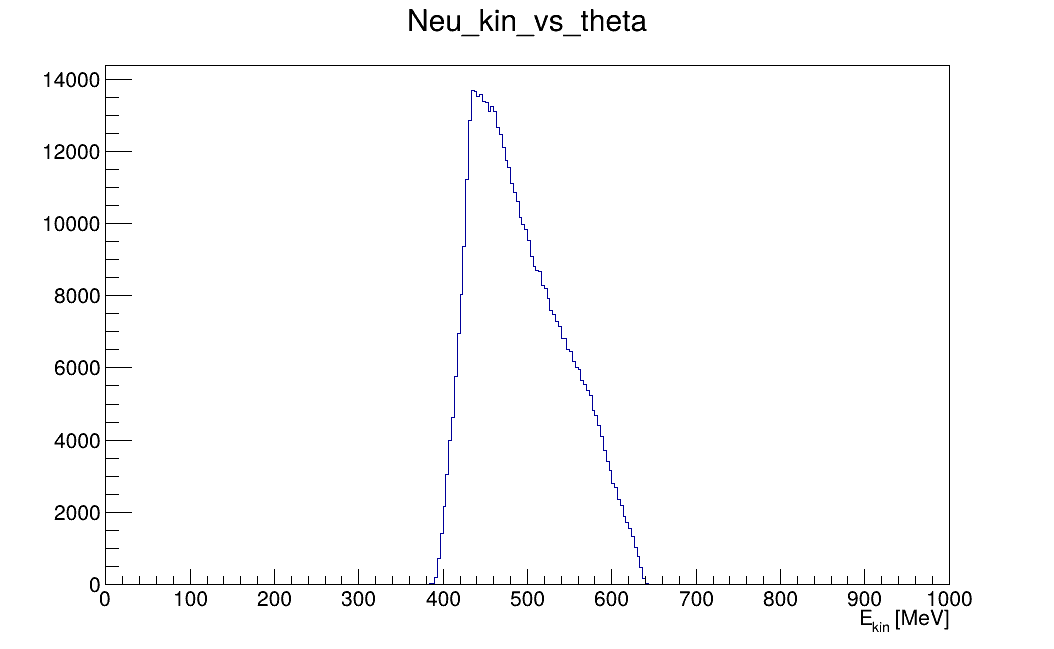 Projection to x-axis
Projection to y-axis
NCal efficiency vs threshold
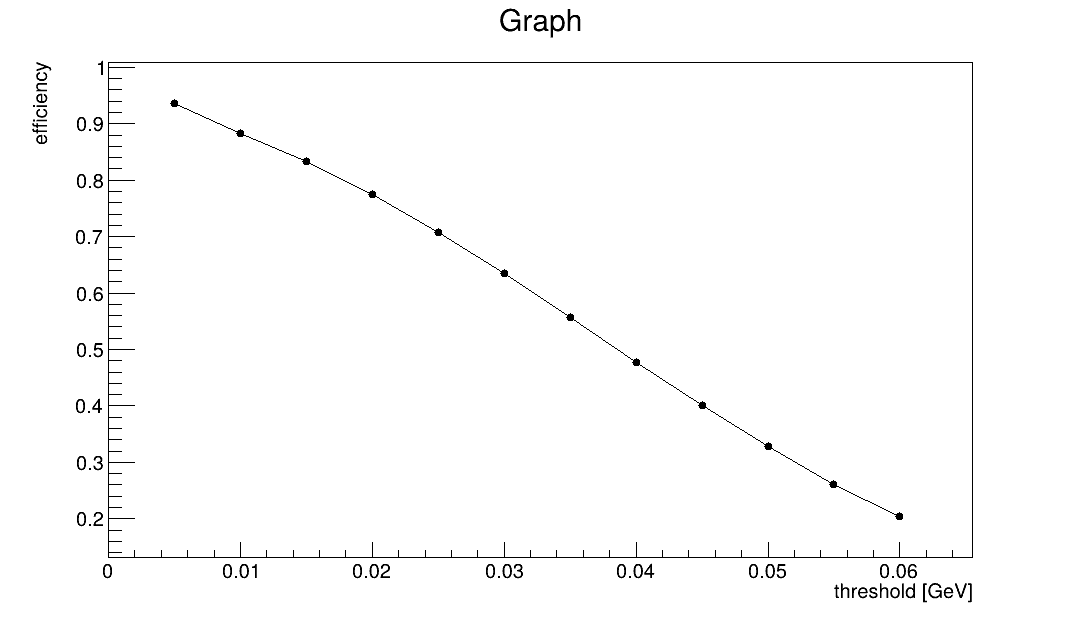 NCal time distribution
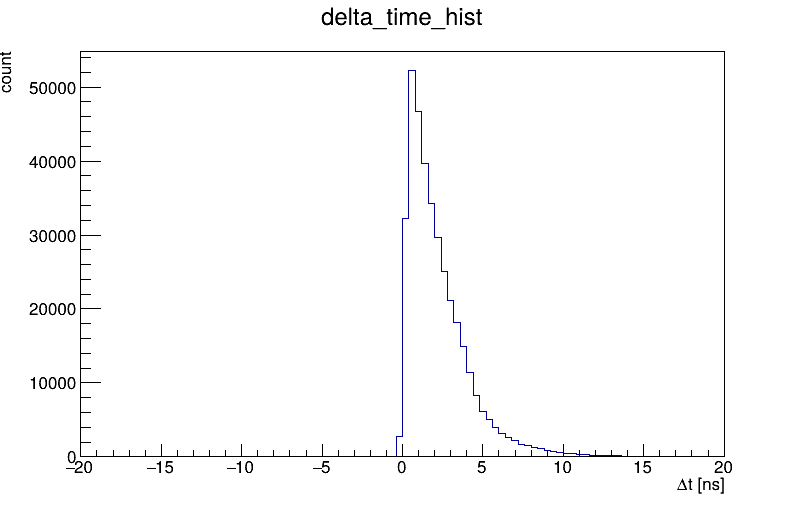 TOF Matching Condition
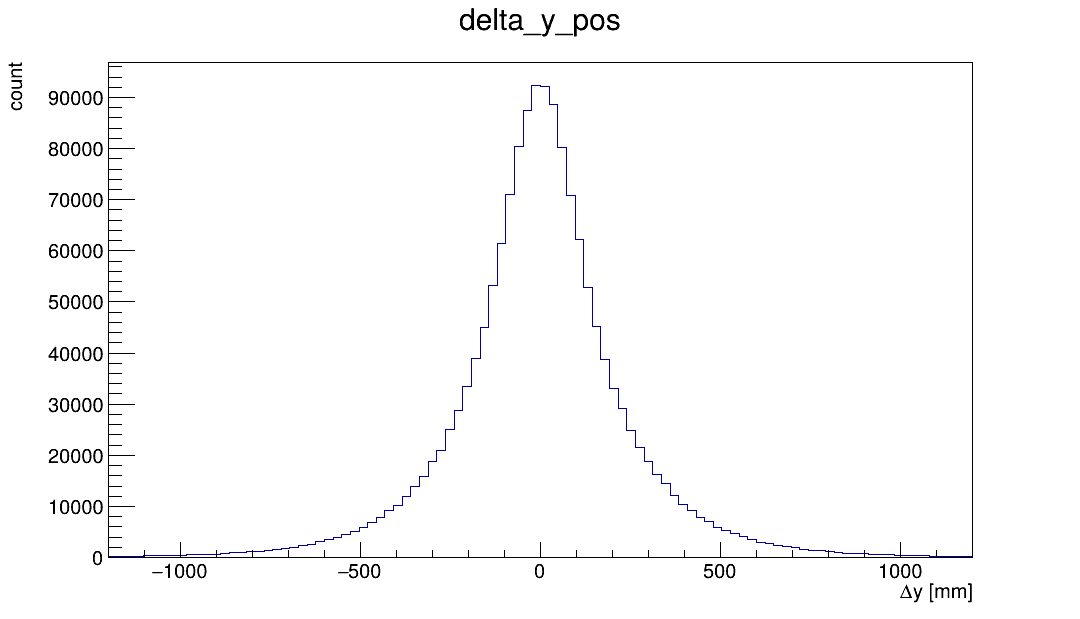 After passing the NCal threshold and time cut, check TOF fired modules

Calculating the difference between NCal recon y position, and y position of fired TOF module centers

TOF fire condition is edep in a tof module larger than 3 MeV

Right plot has a very large tail, but many of them could come from back scattering or slow processes
TOF Matching Condition
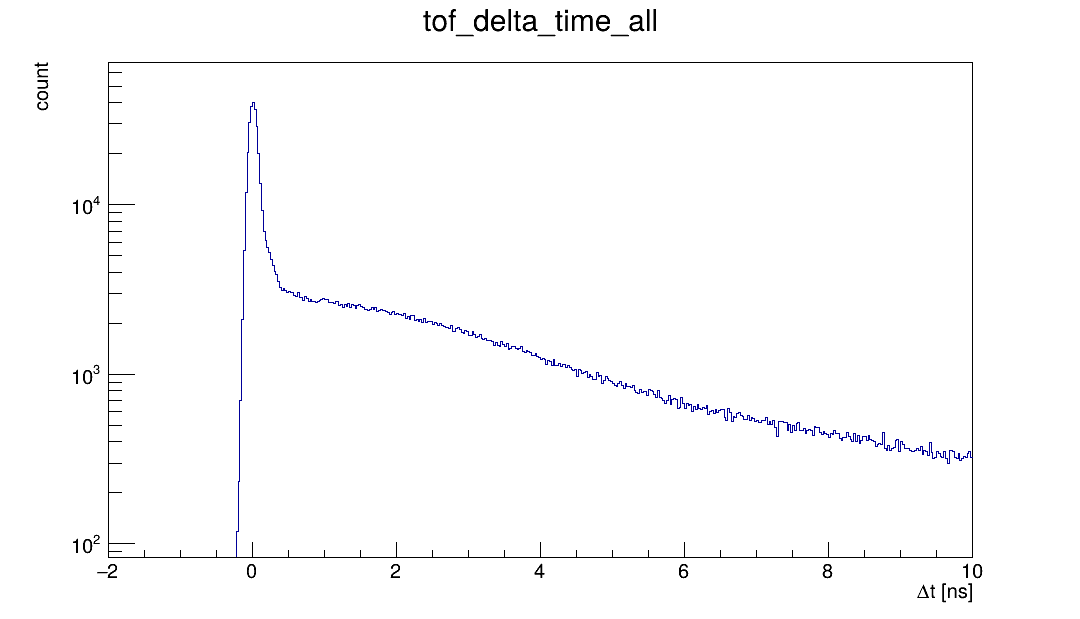 After passing the NCal threshold and time cut, check TOF fired modules

Calculating the difference between NCal recon y position, and y position of fired TOF module centers

TOF fire condition is edep in a tof module larger than 3 MeV

Right plot has a very large tail, but many of them could come from back scattering or slow processes
TOF Matching Condition
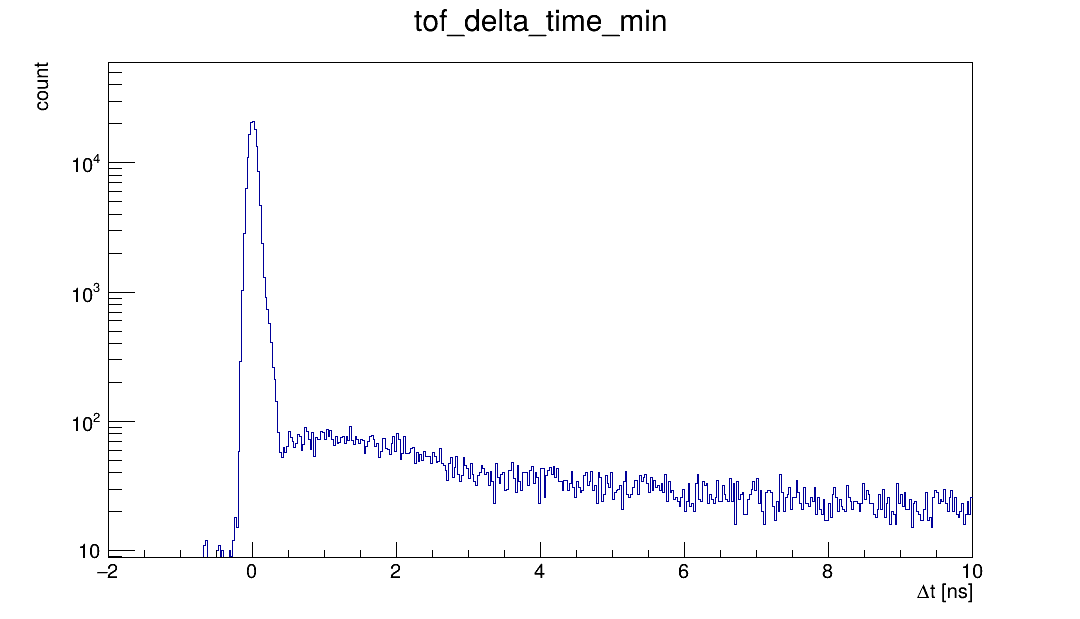 TOF Matching Condition
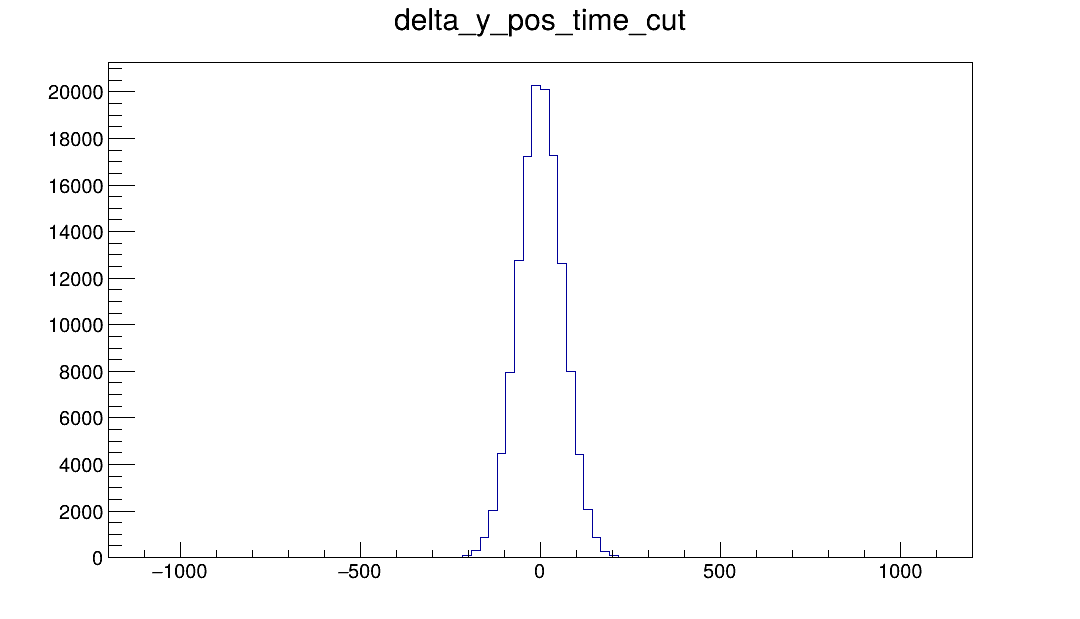 Neutron arm efficiency
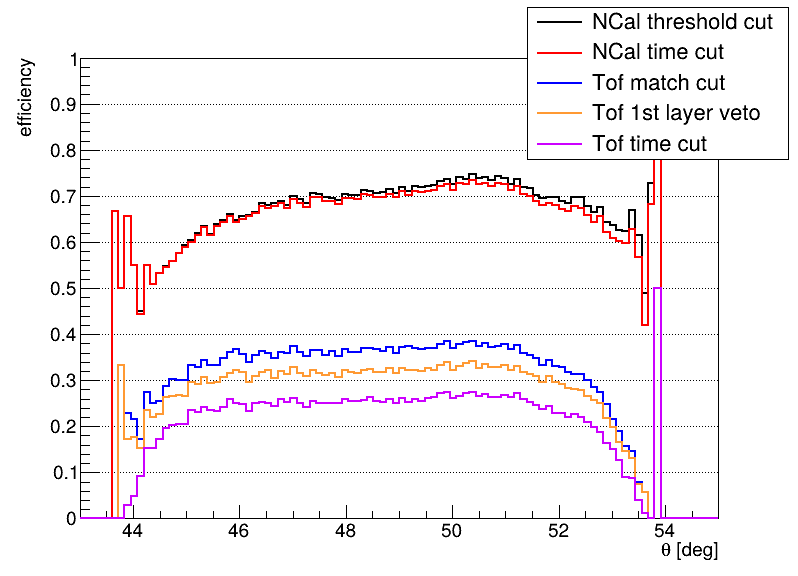 Neutron arm efficiency
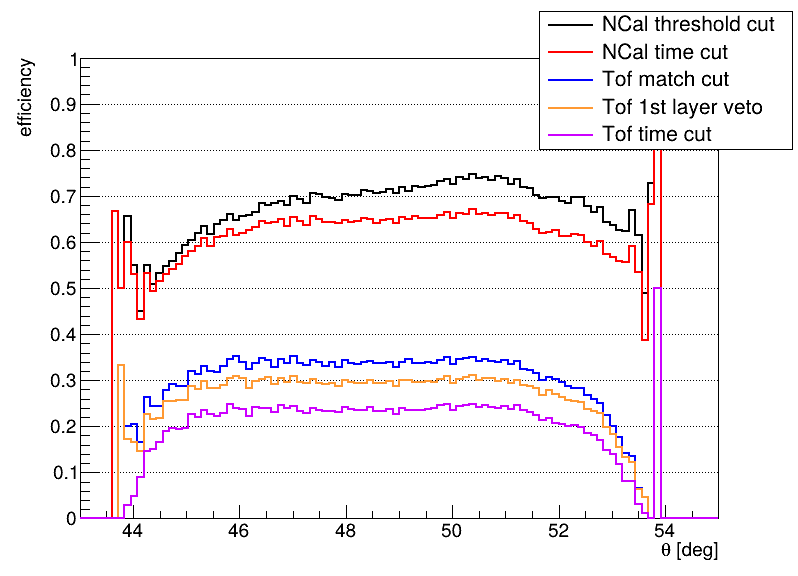